Проверка домашнего задания
Каков состав атмосферы?
Какие бывают облака?
Что такое погода?
Что такое климат?
Какие народные приметы о погоде вы знаете?
О чём идёт речь?
В жаркий деньСамой желанной бывает.
В морях и реках обитает, Но часто по небу летает. А как наскучит ей летать, На землю падает опять.
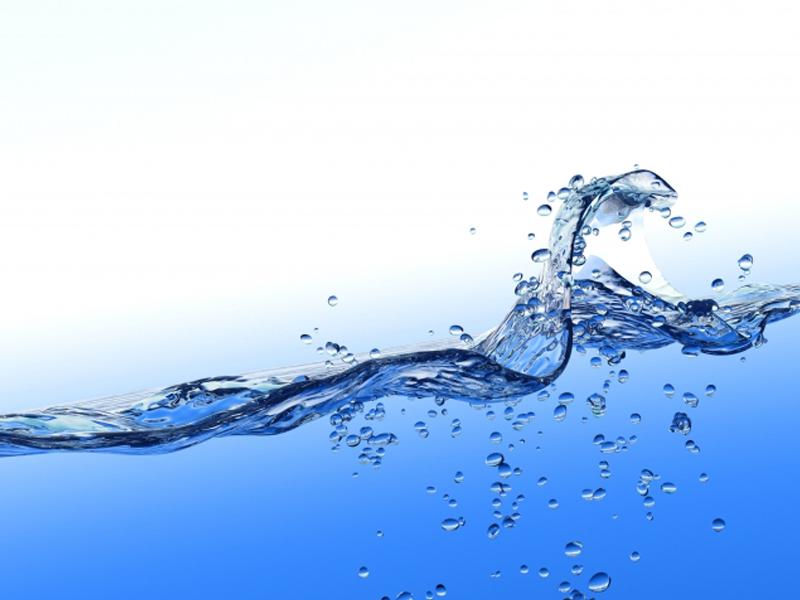 Вода на Земле.
Цели урока: познакомиться с водной оболочкой Земли, её частями, сущностью круговорота воды в природе. Выявить роль воды для человека и планеты в целом.
Гидросфера – водная оболочка Земли.
«гидор» – вода
«сфера» – шар

В каких состояниях находится вода в  	     гидросфере? При каких условиях 		вода переходит из одного состояния в другое?
Какими свойствами наделена вода?
Гидросфера
Мировой океан
Вода в атмосфере
Воды суши
Какой процесс связывает все части гидросферы?
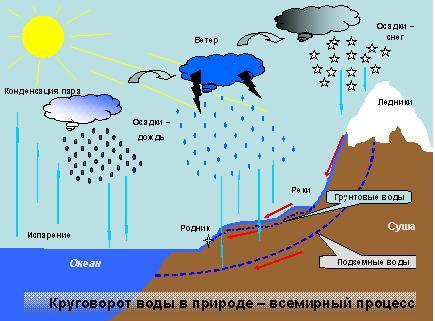 В Мировом океане содержится 96% воды планеты.
Сколько океанов находится на Земле?
Какие океаны вы знаете?
Какой океан самый большой? Самый маленький?
В нее льется, из нее льется, сама по земле плетется.

Бегу я как по лесенке,     По камушкам звеня,     Издалека по песенке     Узнаете меня.
Не море, не земля,Корабли не плавают,А ходить нельзя.
Посреди поля     Лежит зеркало,     Стекло голубое,     Рама зеленая.
О каких водах суши идёт речь?
Воды суши
Реки
Болота
Озёра
Подземные воды
Ледники
Воды суши занимают всего 0,02% от вод гидросферы.
Какое значение имеют воды суши для человека, Земли?
Значение воды.
2\3 массы тела взрослого человека составляет вода
Наша кровь содержит 83% воды, сердце  и мозг – около 80%
При потери 12% влаги человек умирает
Все живые организмы дышат влажным воздухом;
Вода выполняет терморегуляторную функцию;
Вода выводит вредные вещества из организма;
Человеку для нормальной жизнедеятельности требуется в день около 2 литров воды.
Пословицы о воде.
Вода всему голова 
Нет моря без воды 
Без воды далеко не уплывешь 
Вода - лучший дар богов  
Где вода, там и жизнь 
Вода ход жизни дает 
Вода усталости не знает 
Вода сильнее огня 
Вода - добрый конь: сколько ни взвали - все вывезет
Познакомиться с водами суши самостоятельно.
Стр. 93.
Как образуются и где располагаются ледники?
Какими бывают подземные воды?
Существуют ли на нашей планете солёные водоёмы кроме морей и океанов?
Домашнее задание.
Стр.91-96
Найти пять пословиц о значении воды для человека.